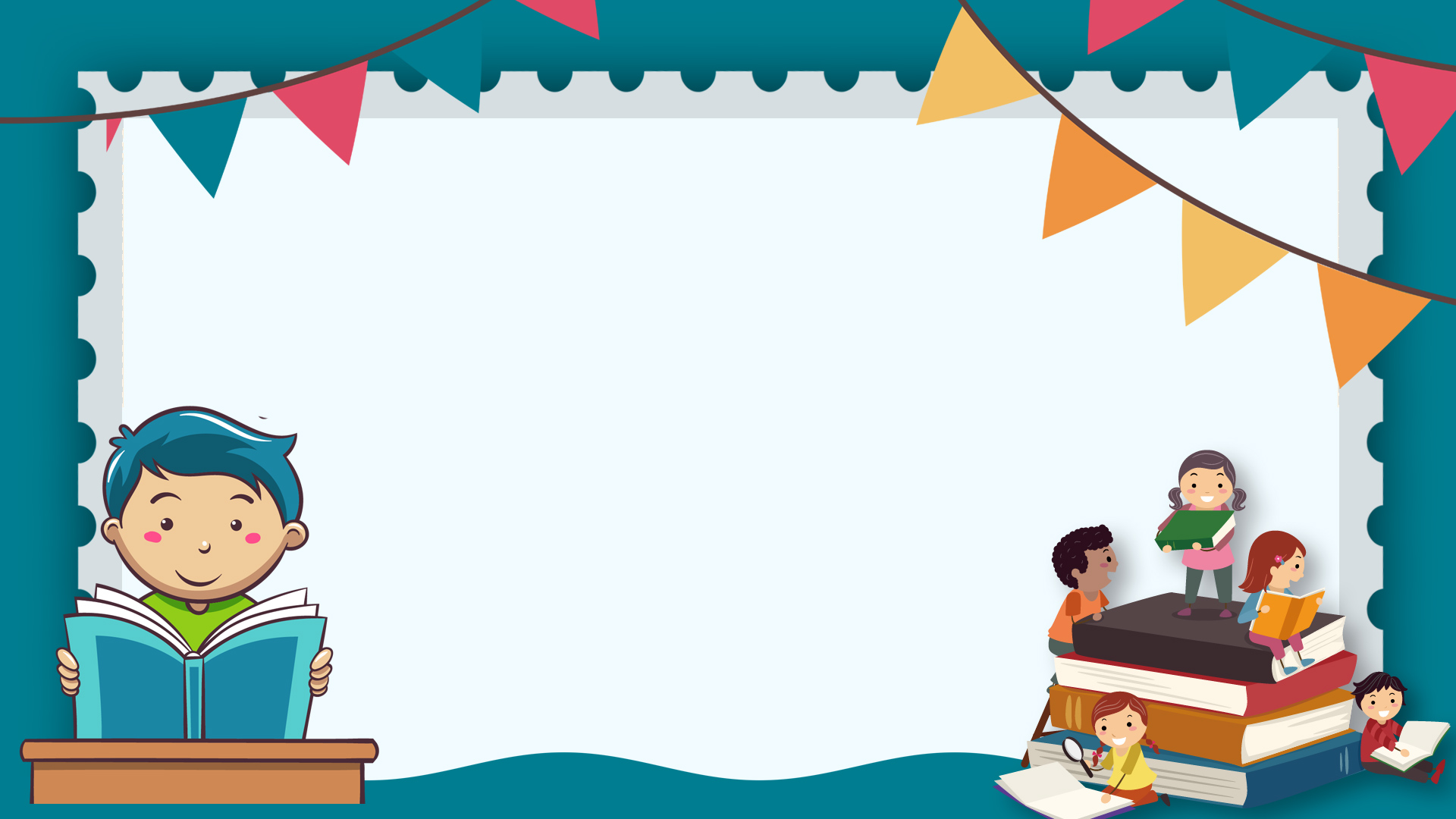 SINH HOẠT LỚP
Giáo viên: …..
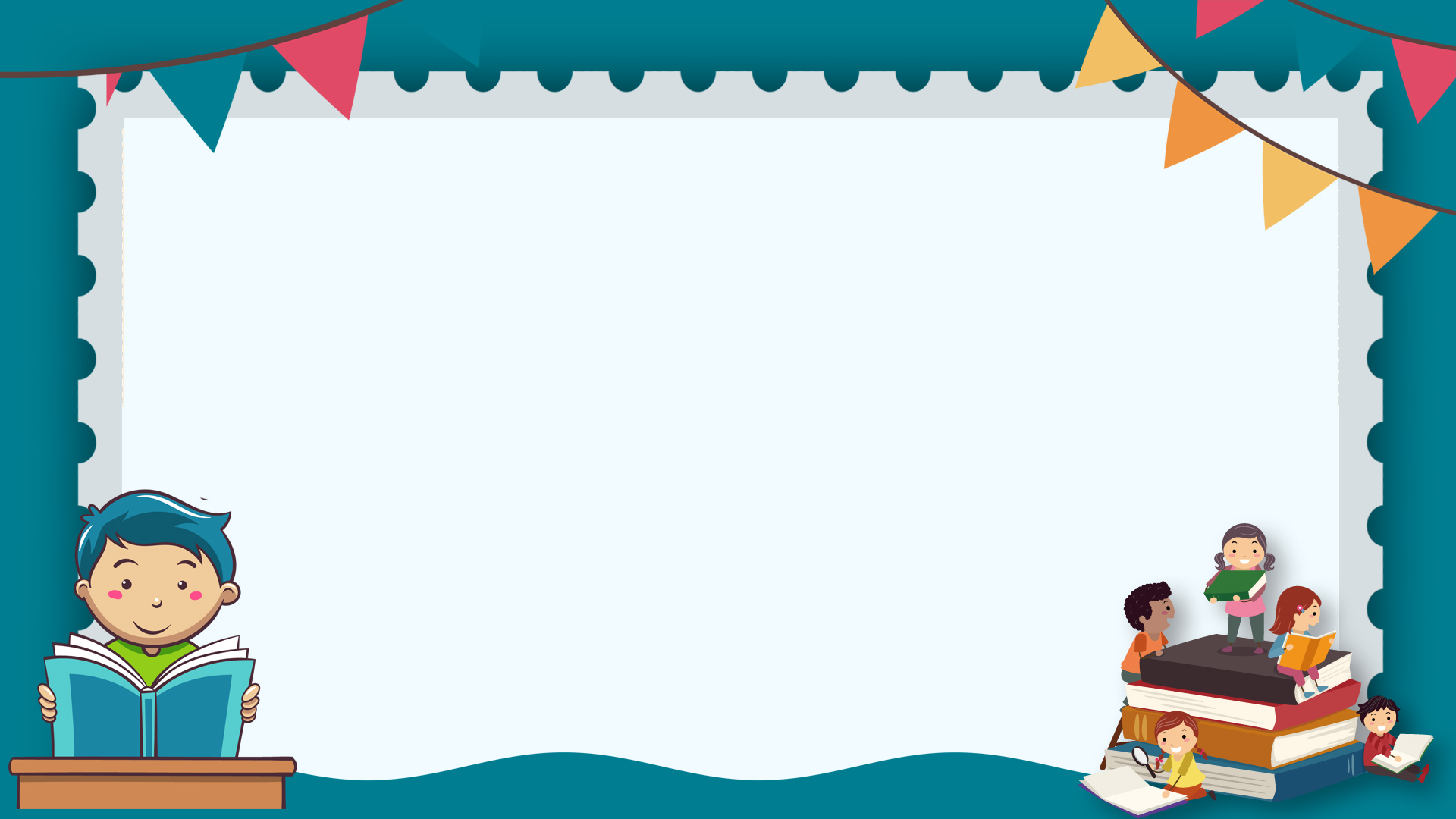 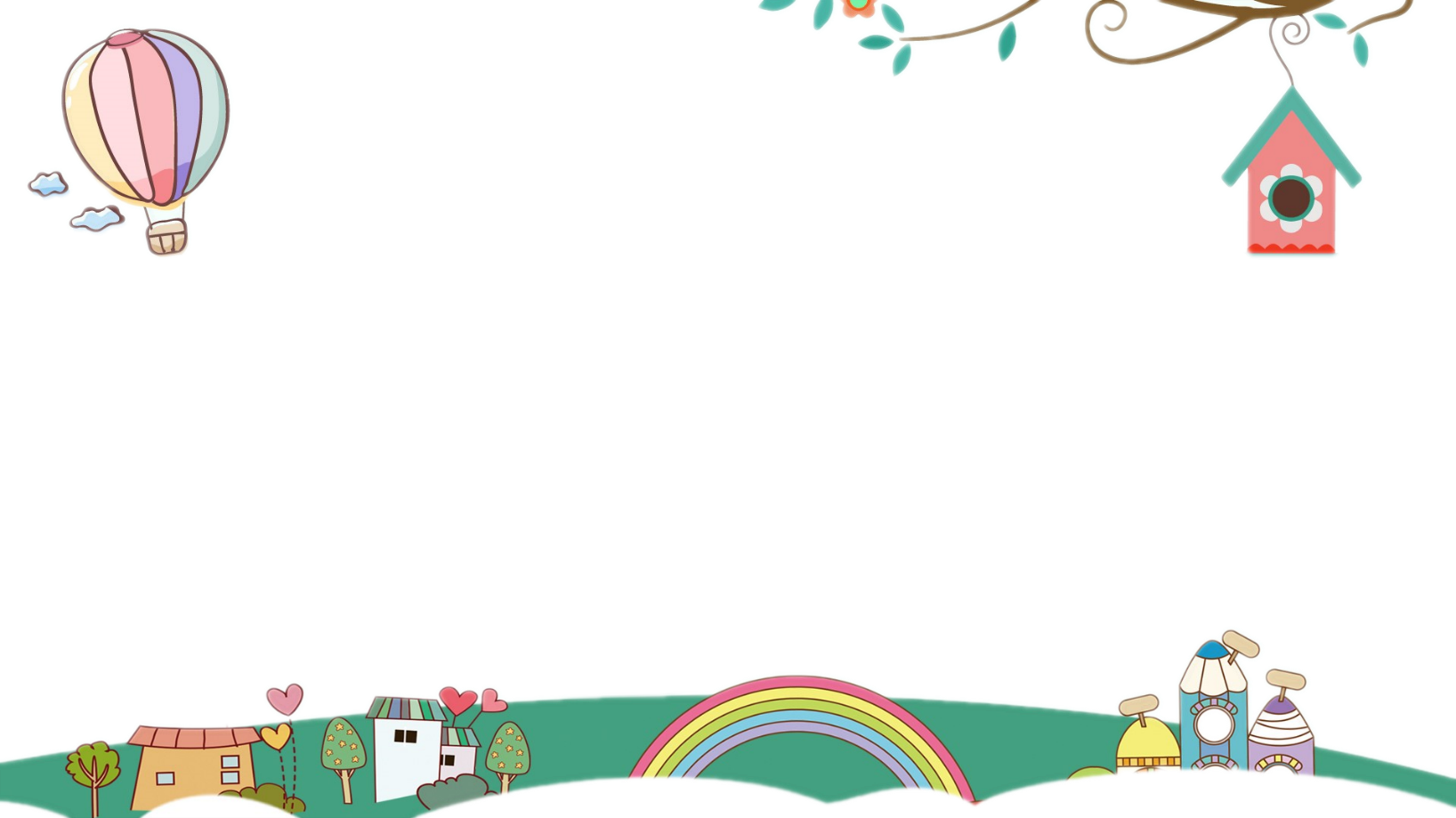 Hoạt động khởi động
1
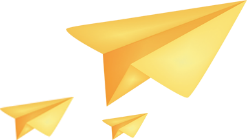 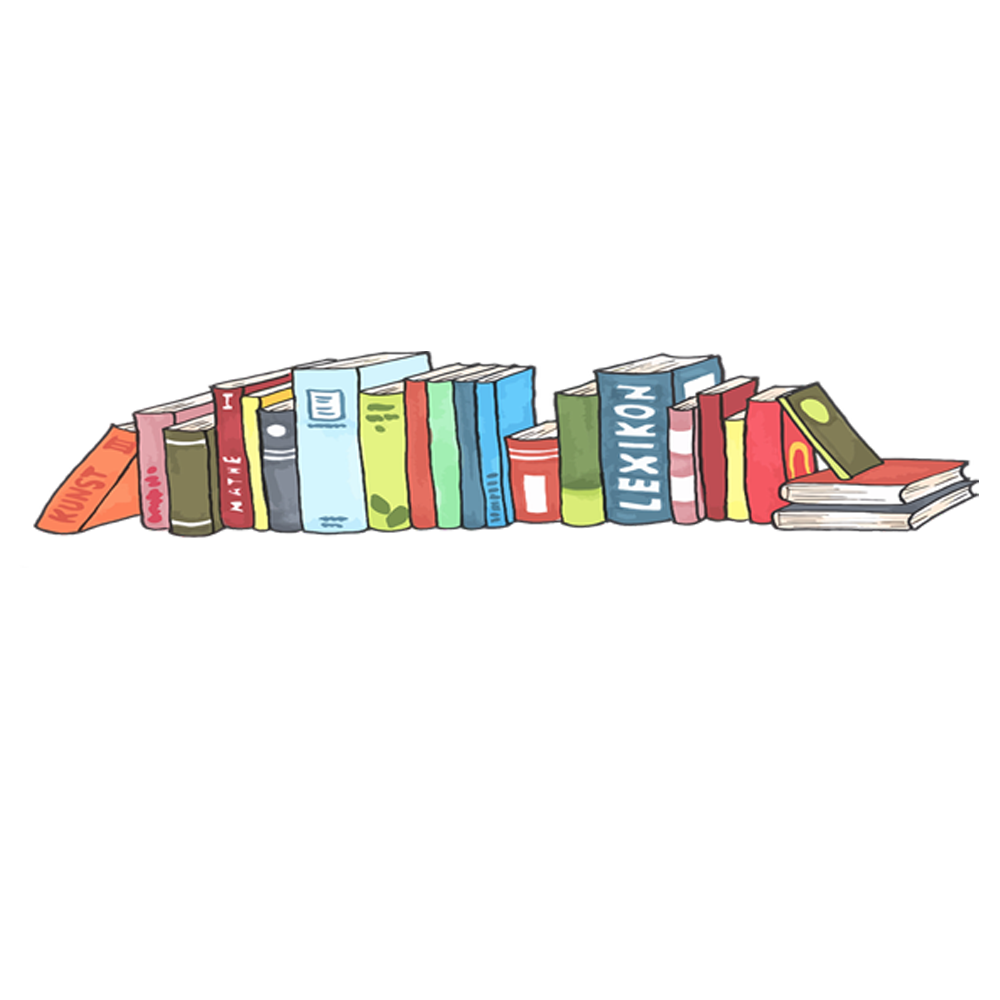 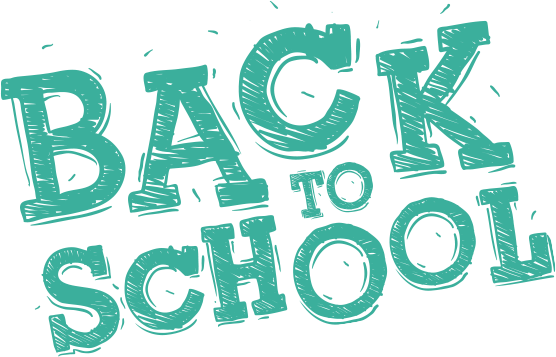 ĐỊNH HƯỚNG NGHỀ NGHIỆP
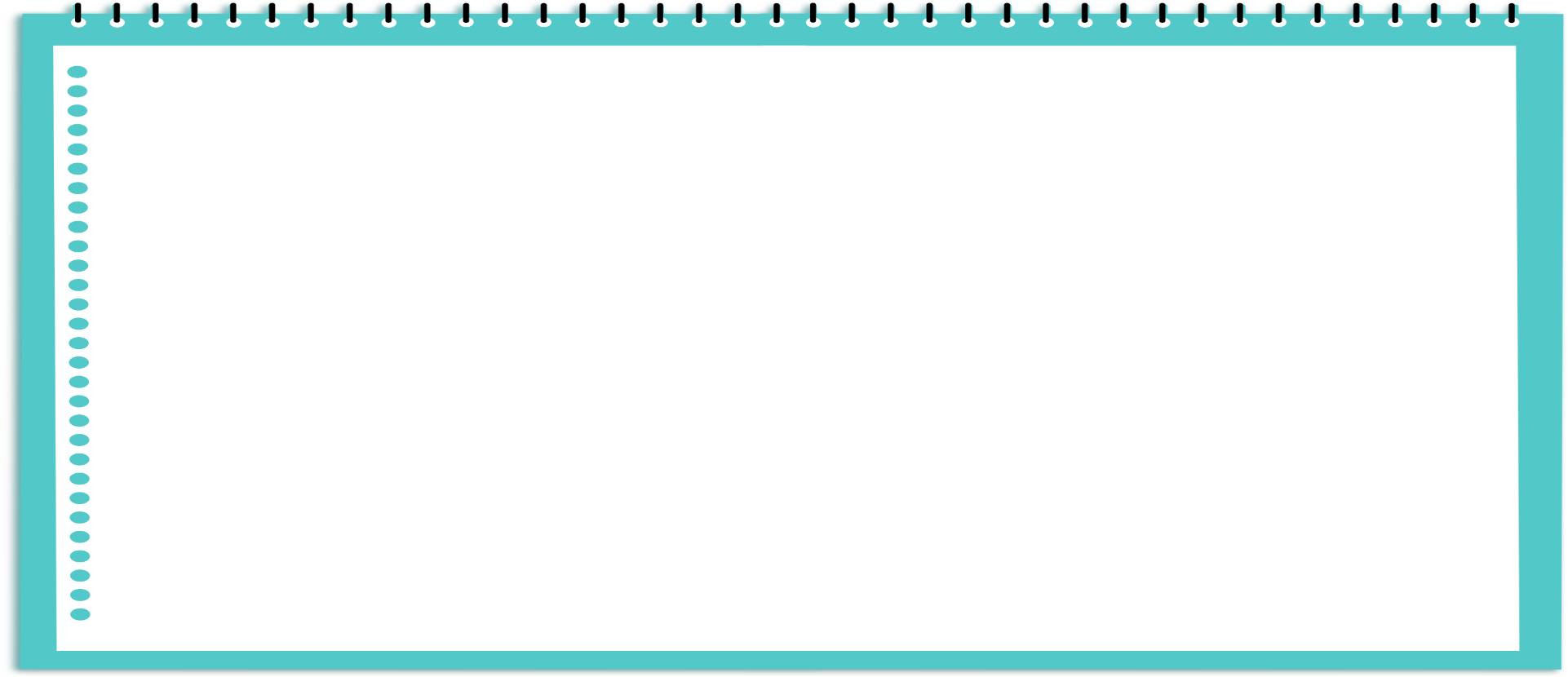 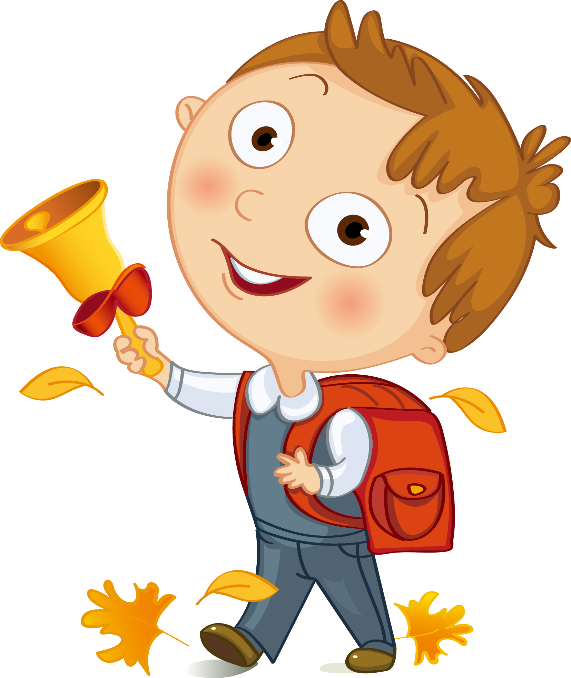 “Đoán ý đồng đội- Đoán nghề” Em hãy đánh giá sự phù hợp của bản thân với nghề/nhóm nghề định chọn.
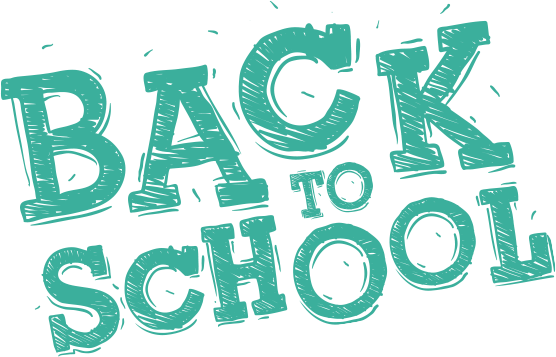 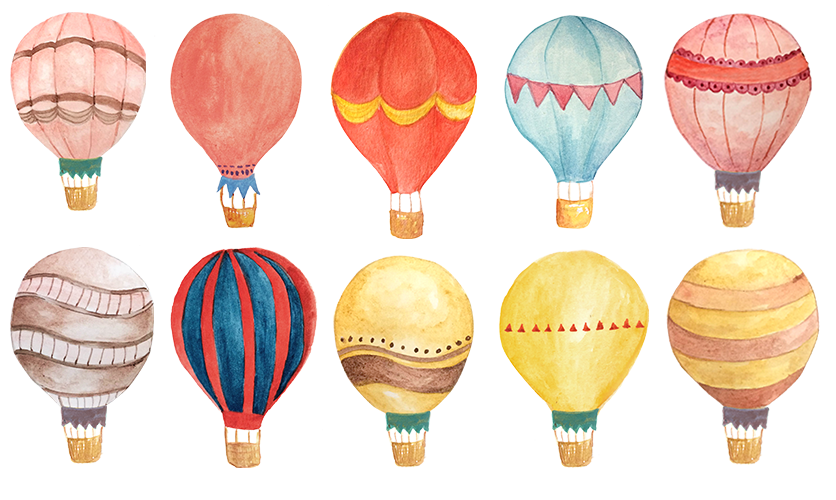 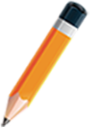 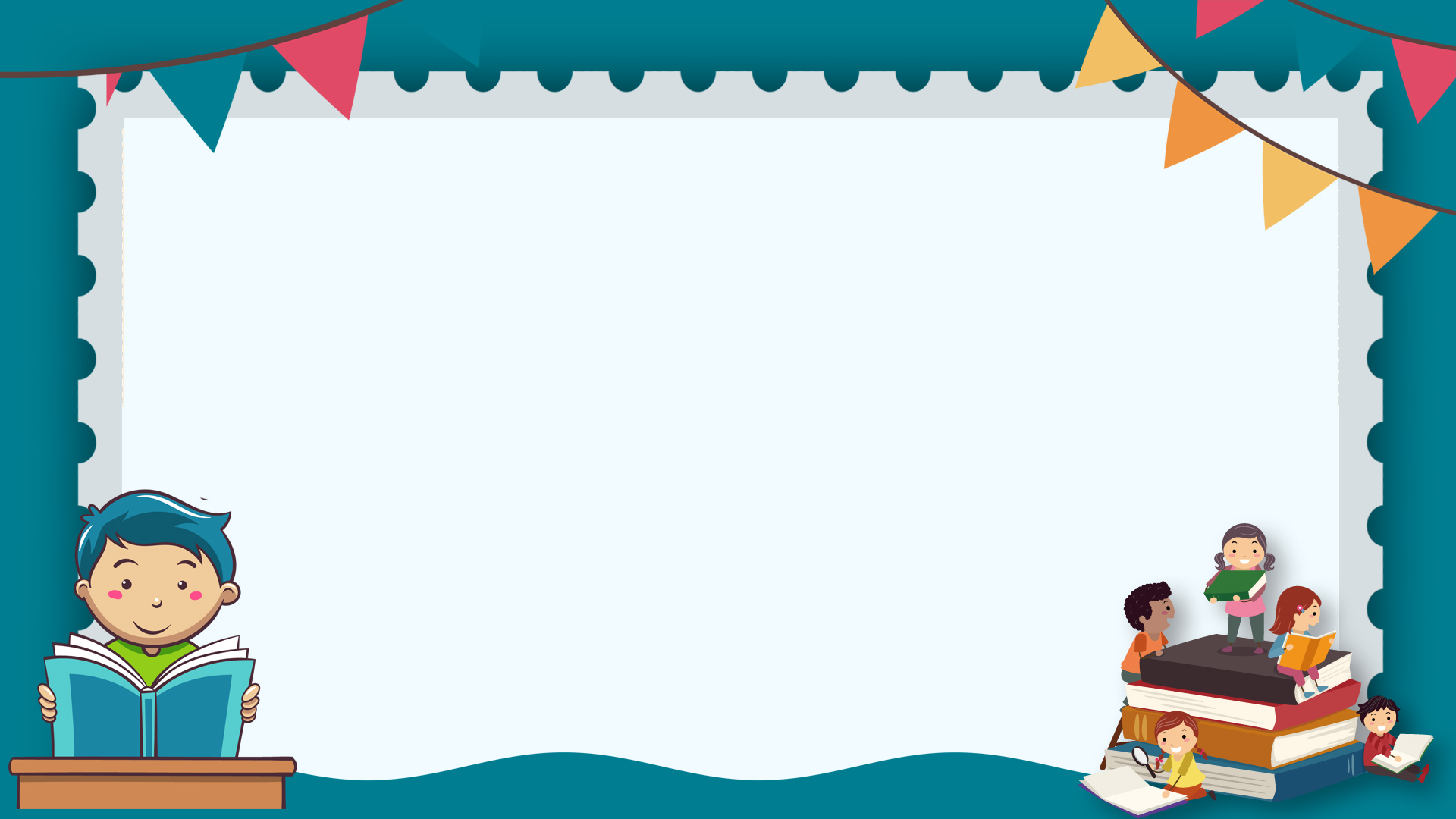 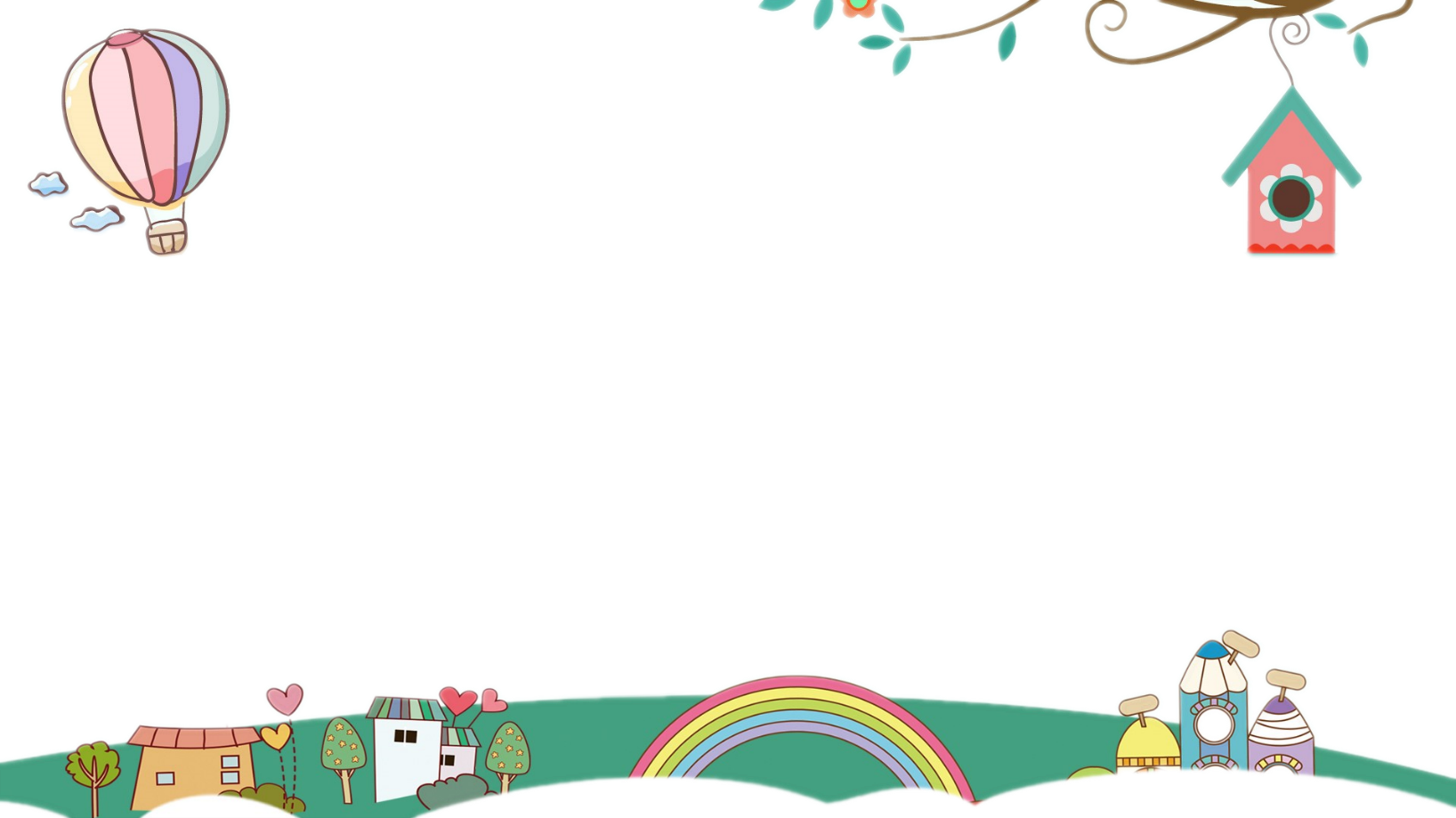 I. Sơ kết tuần và thông qua KH tuần sau
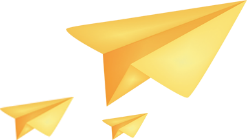 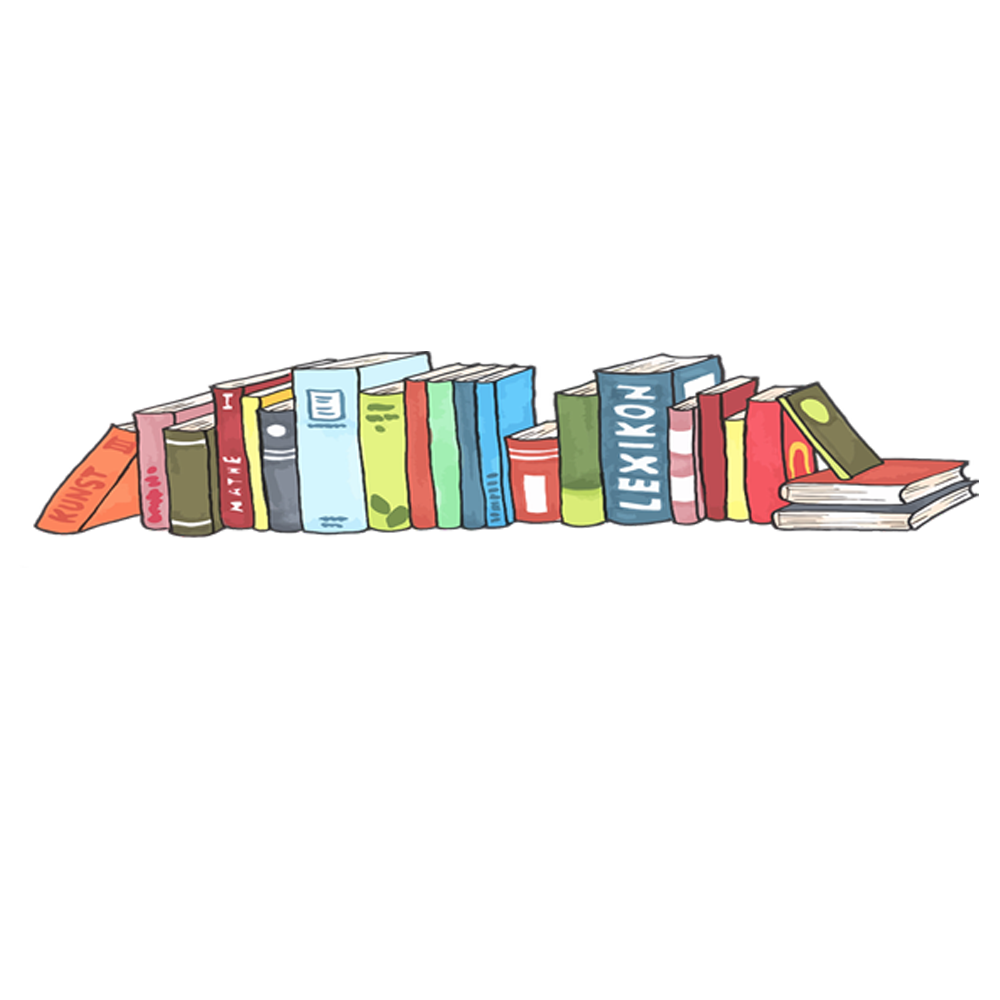 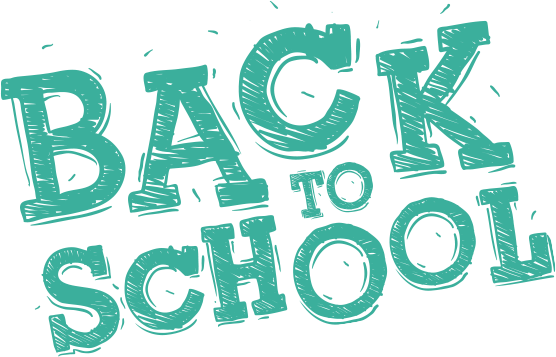 ĐỊNH HƯỚNG NGHỀ NGHIỆP
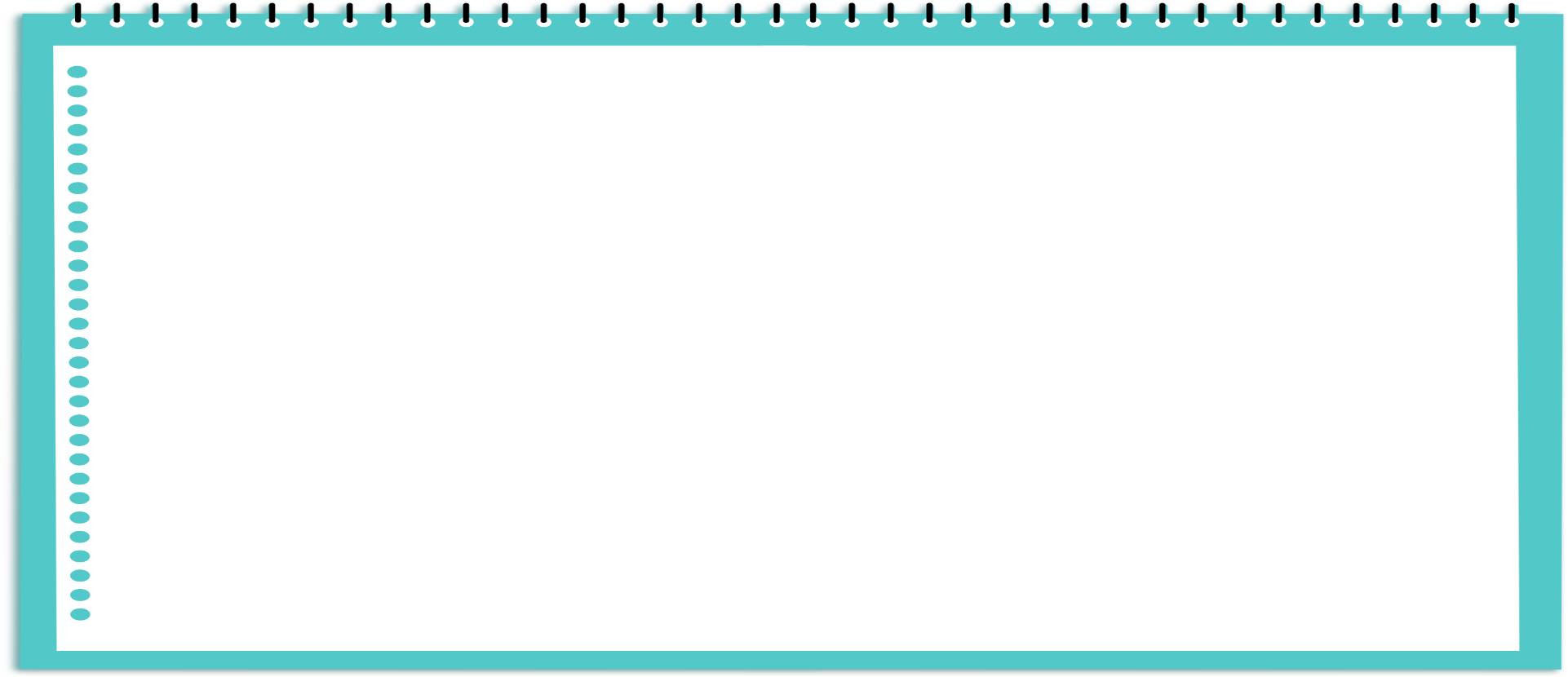 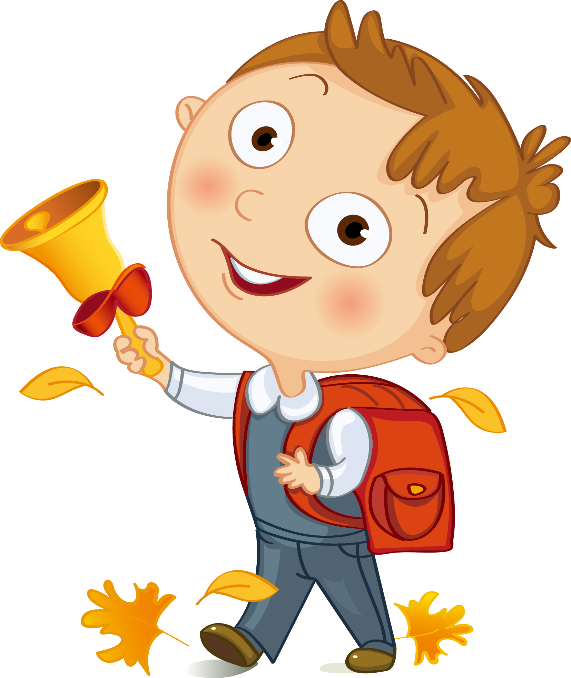 Hãy chia sẻ kế hoạch của bản than cho mọi người?
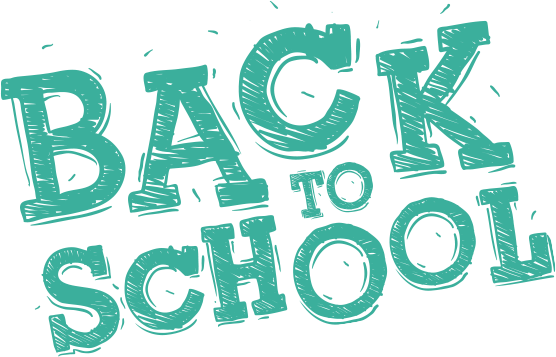 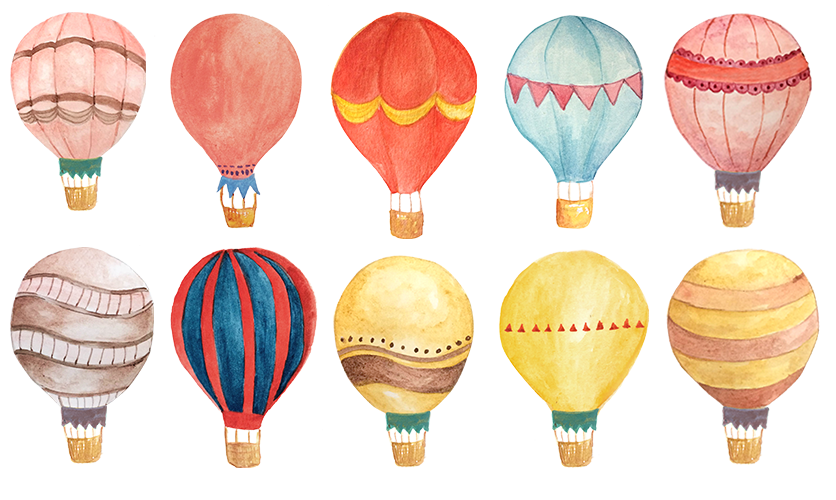 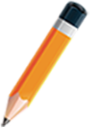 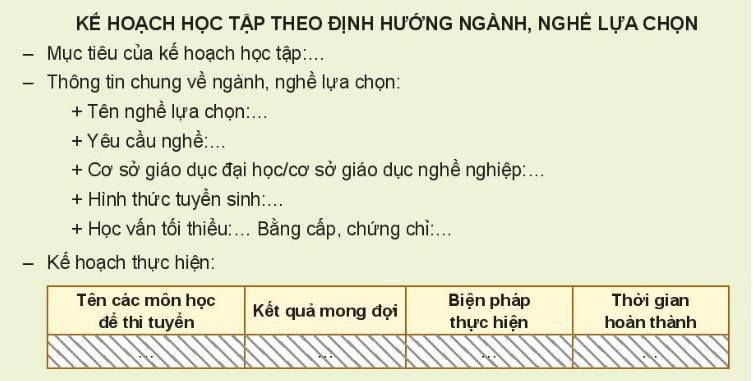 ĐỊNH HƯỚNG NGHỀ NGHIỆP
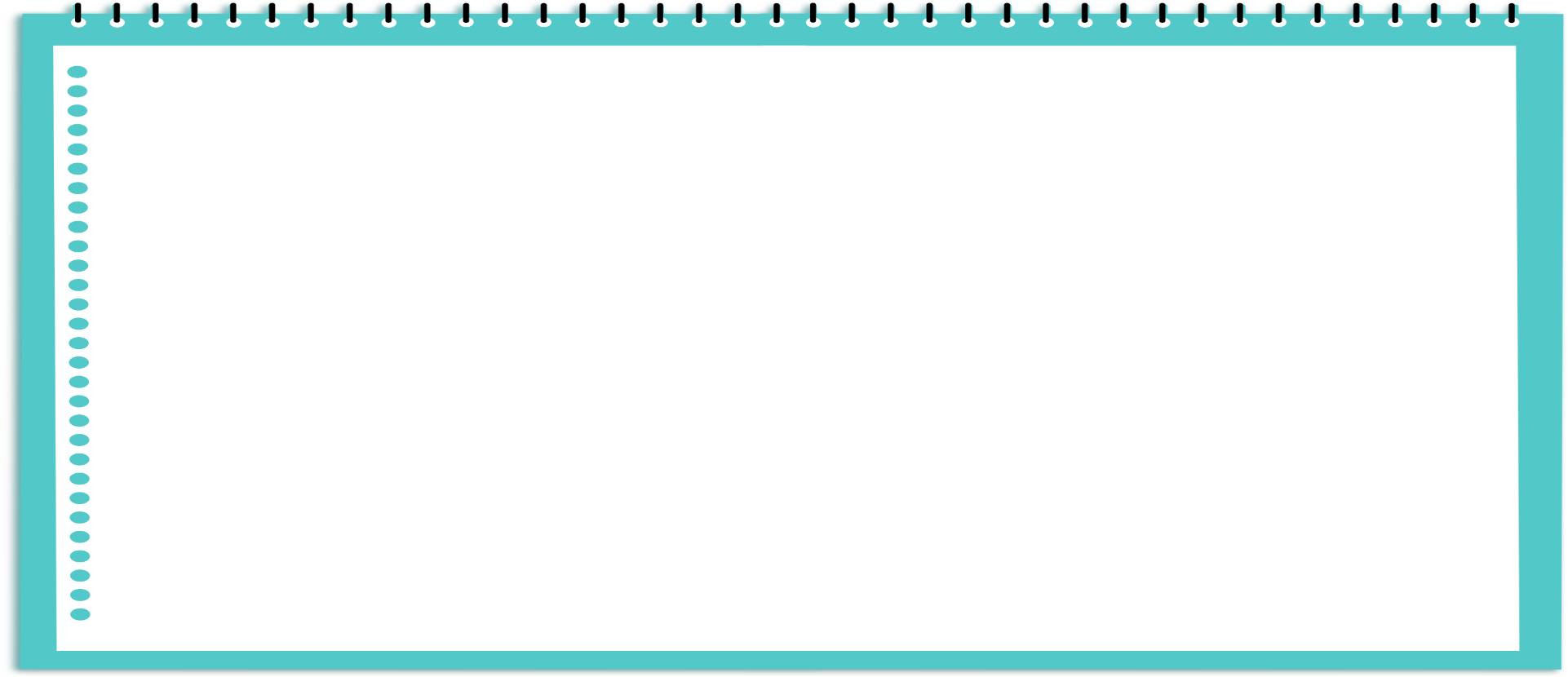 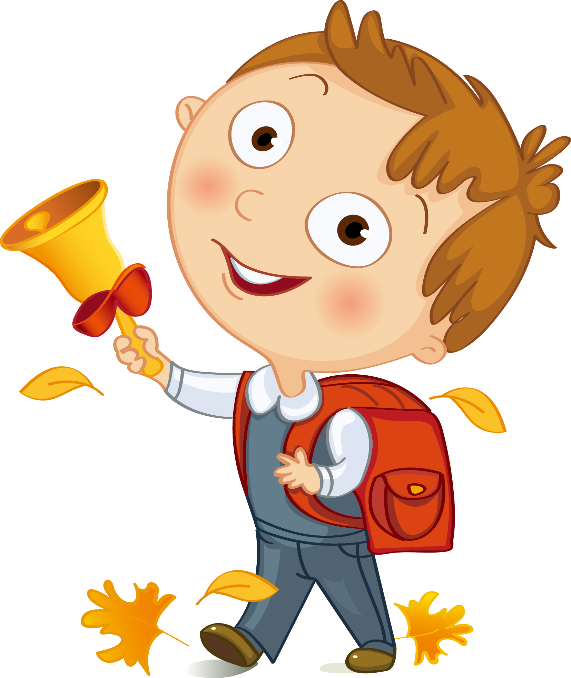 Xác định cơ sở giáo dục đại học, cơ sở giáo dục nghề nghiệp liên quan đến việc học tập, hướng nghiệp của bản thân
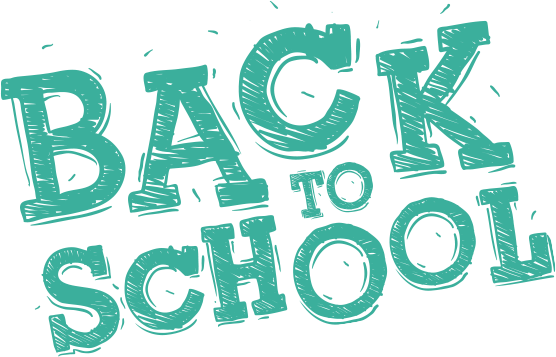 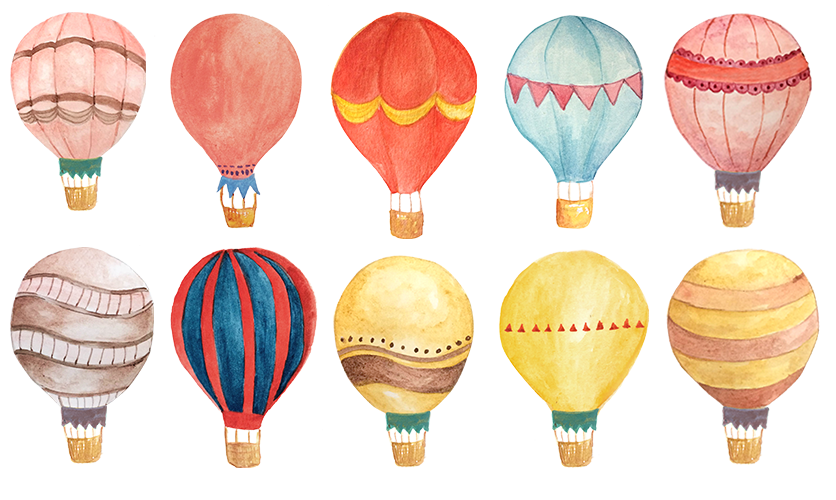 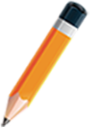 ĐỊNH HƯỚNG NGHỀ NGHIỆP
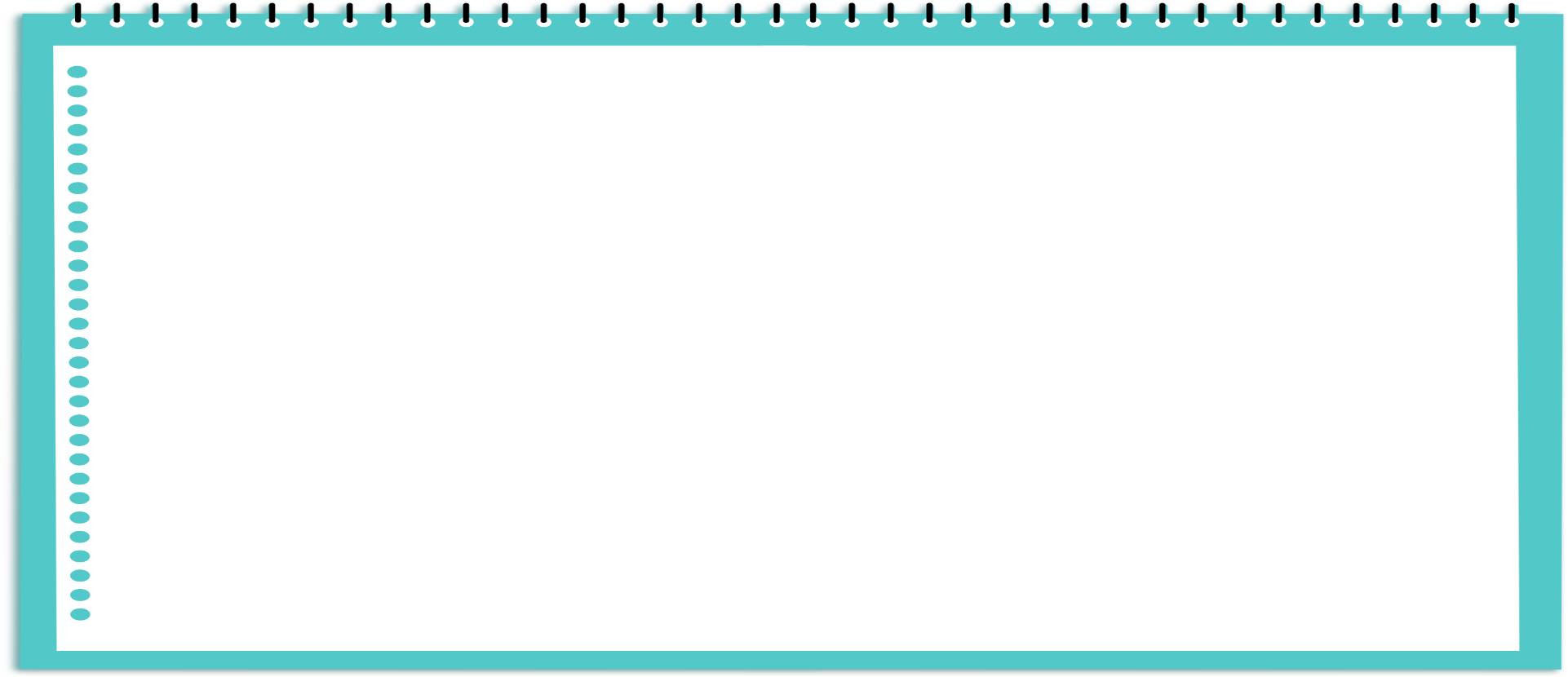 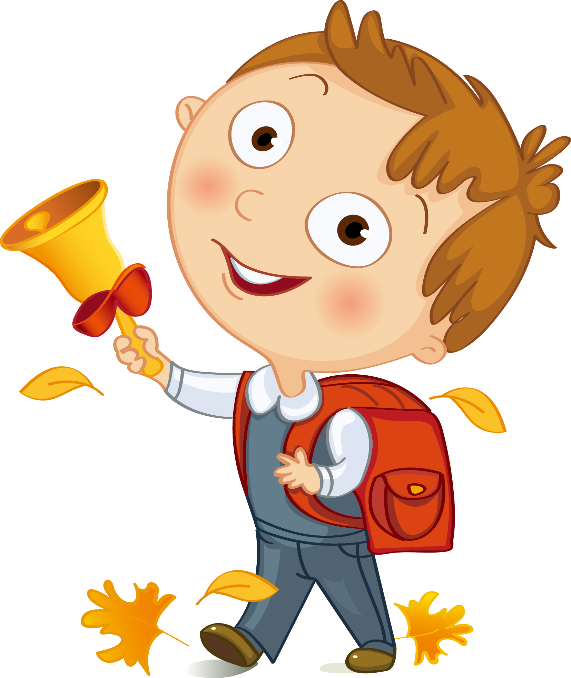 Chia sẻ, trao đổi với các bạn trong lớp về vấn đề trên
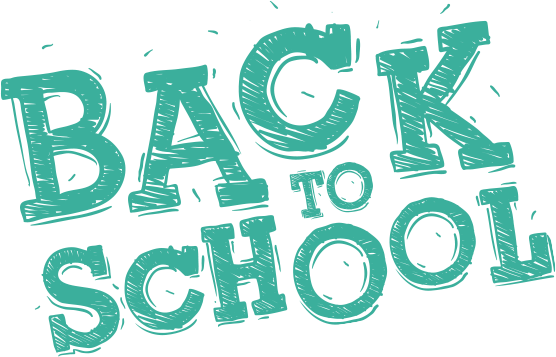 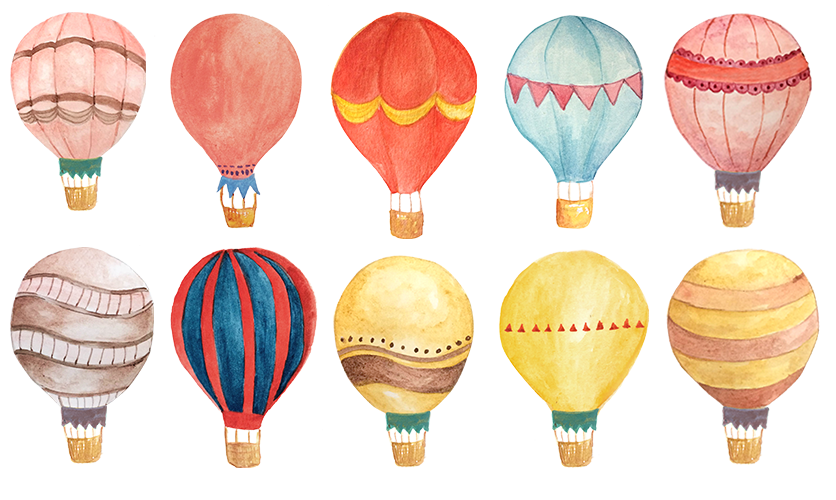 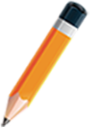 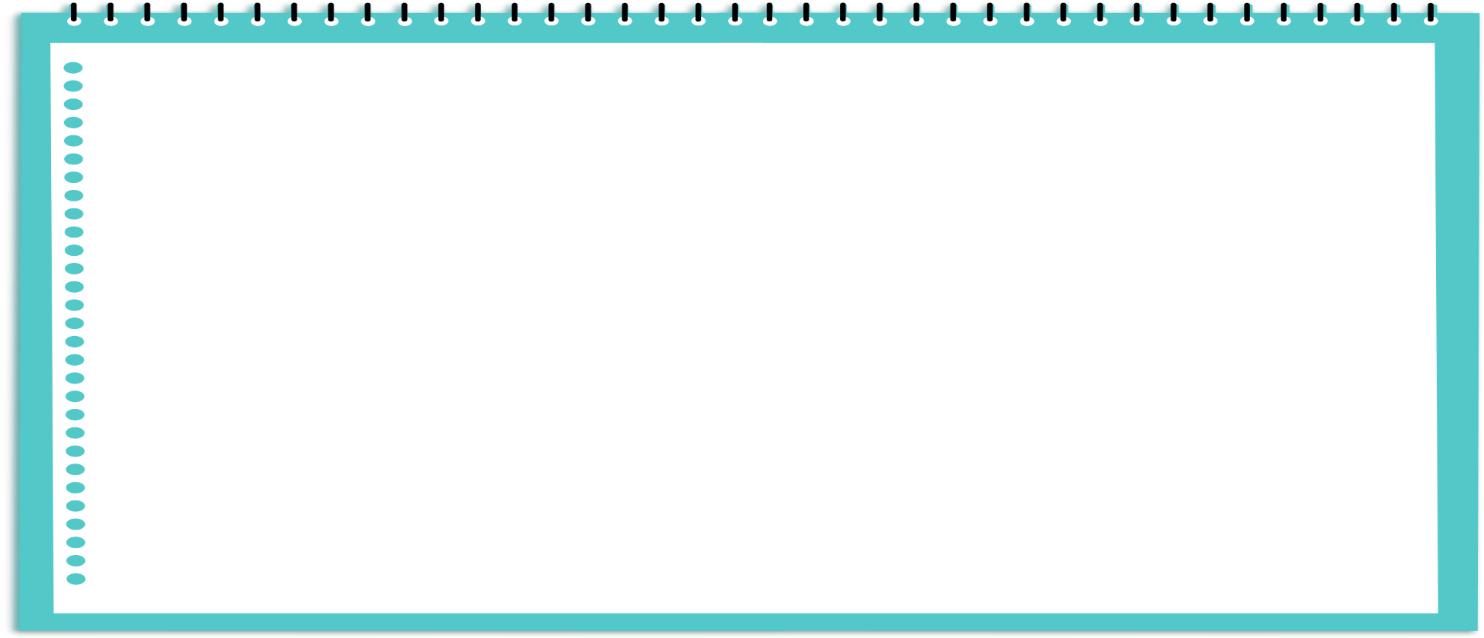 ĐÁNH GIÁ CUỐI CHỦ ĐỀ
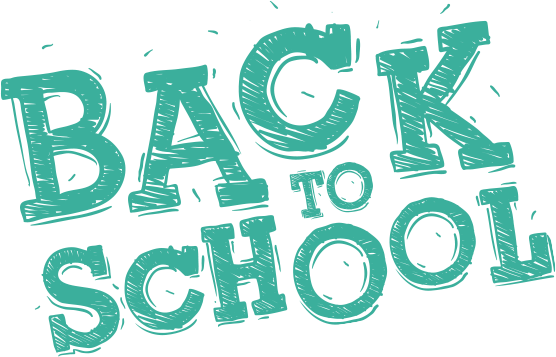 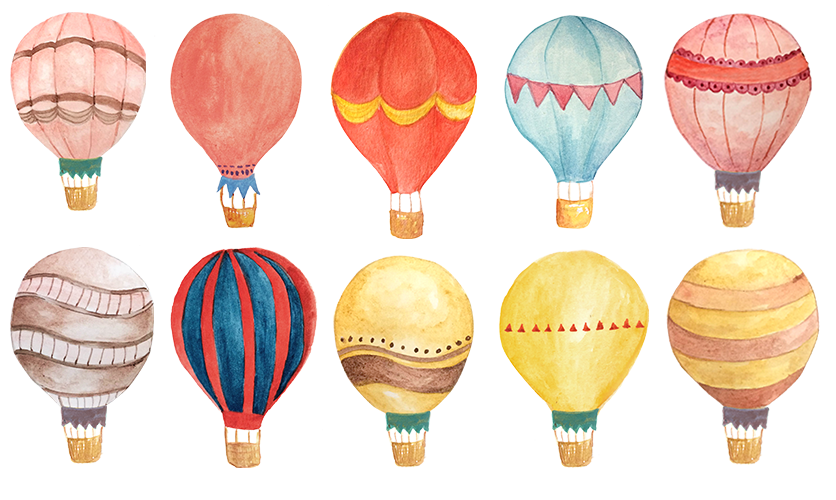 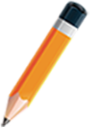 ĐỊNH HƯỚNG NGHỀ NGHIỆP
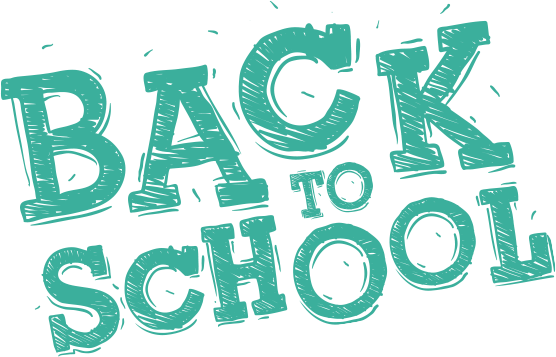 - Liệt kê được các cơ sở giáo dục đại học, cơ sở giáo dục nghề nghiệp liên quan đến nghề em lựa chọn.
- Trình bày được các thông tin cơ bản về các cơ sở giáo dục đại học, cơ sở giáo dục nghề nghiệp liên quan đến nghề em định lựa chọn.
- Chủ động xin ý kiến thầy cô, bố mẹ, bạn bè về nghề em lựa chọn.
- Thực hiện được kế hoạch học tập theo định hướng ngành, nghề lựa chọn.
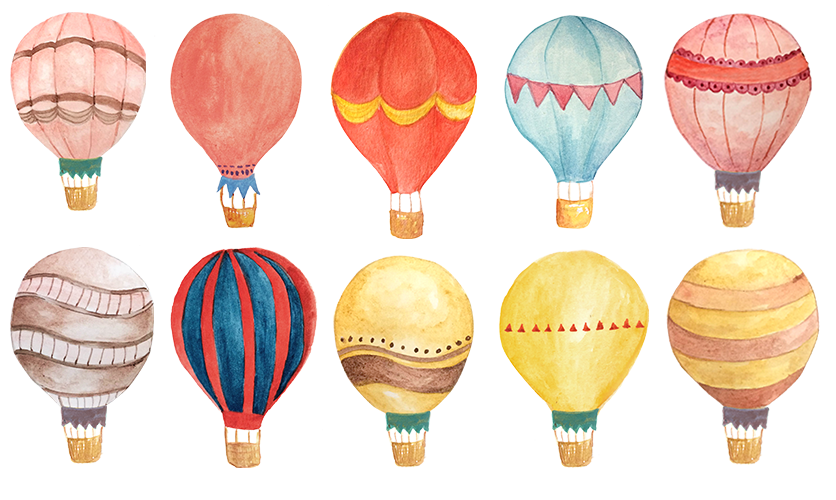 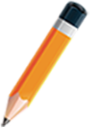 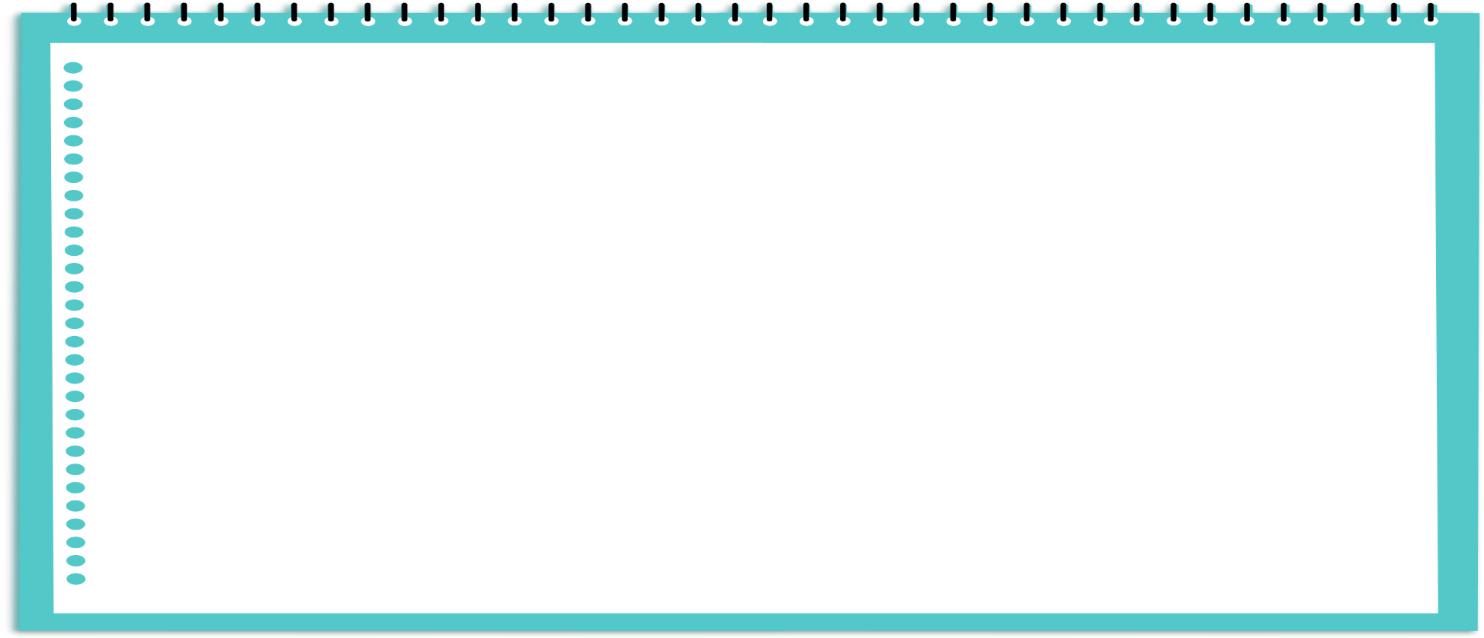 Hoàn thành phiếu đánh giá cá nhân
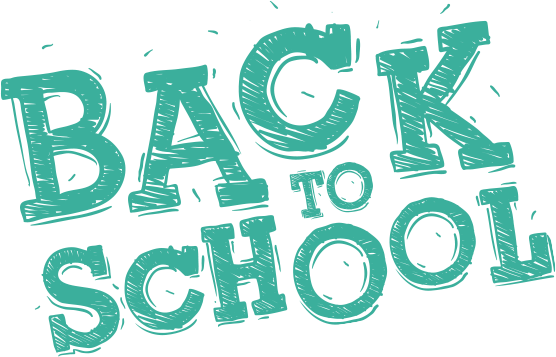 Tài liệu được chia sẻ bởi Website VnTeach.Com
https://www.vnteach.com
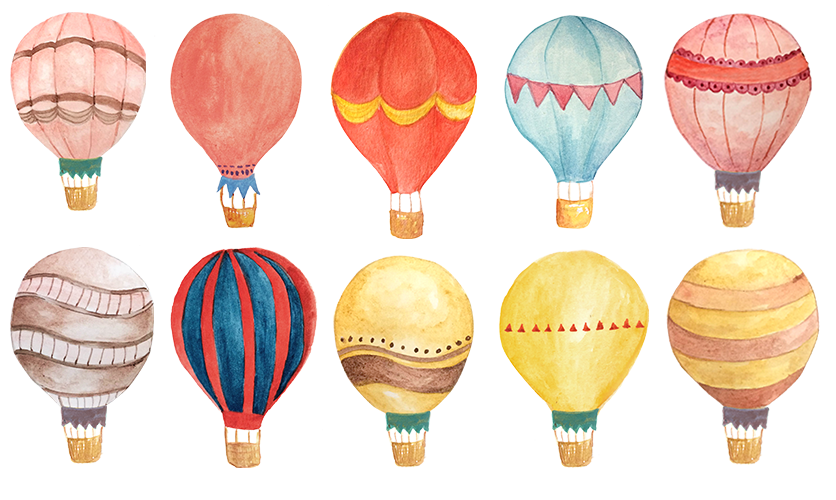 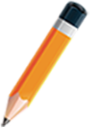 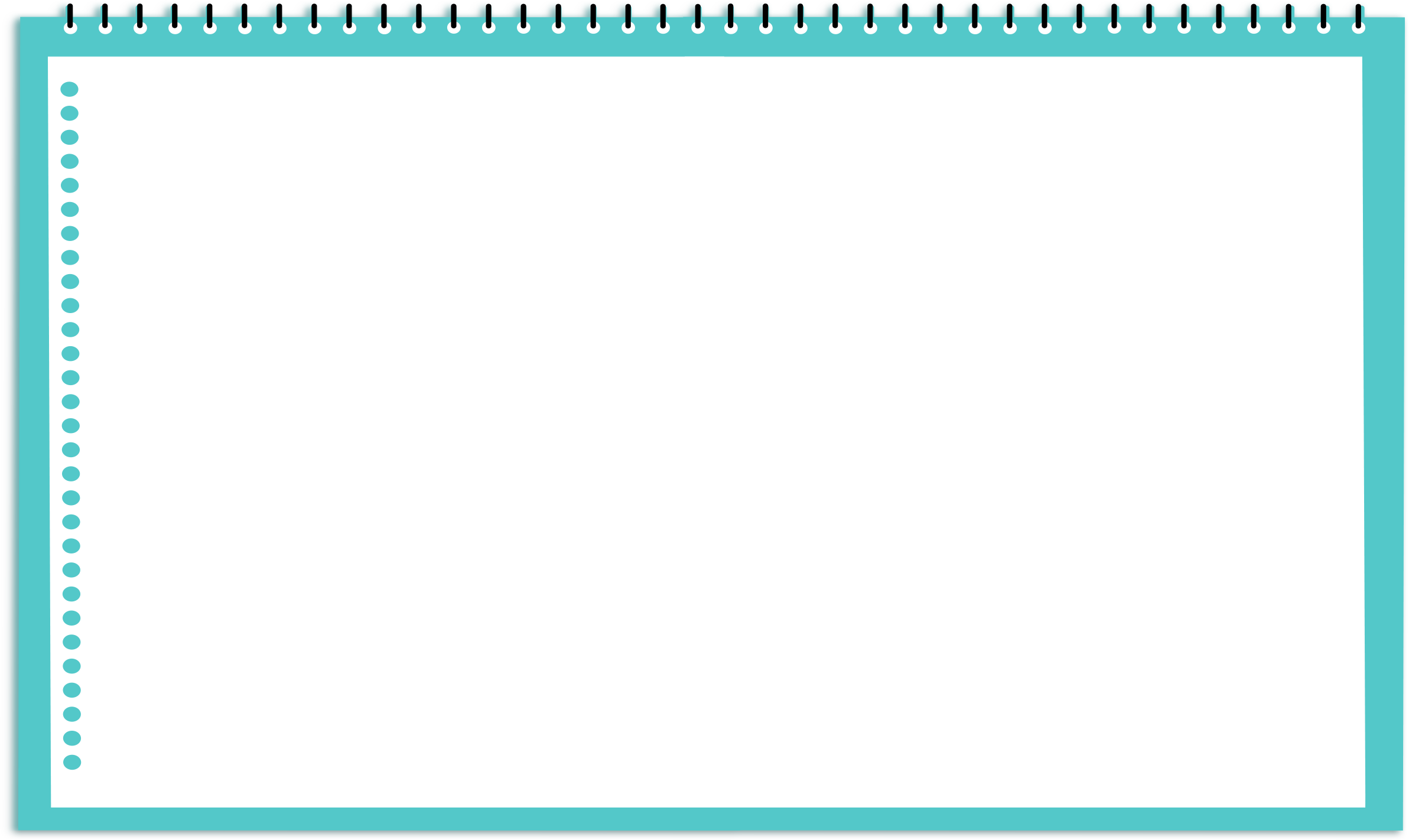 Chúc thầy cô và các em thật nhiều sức khỏe ạ!
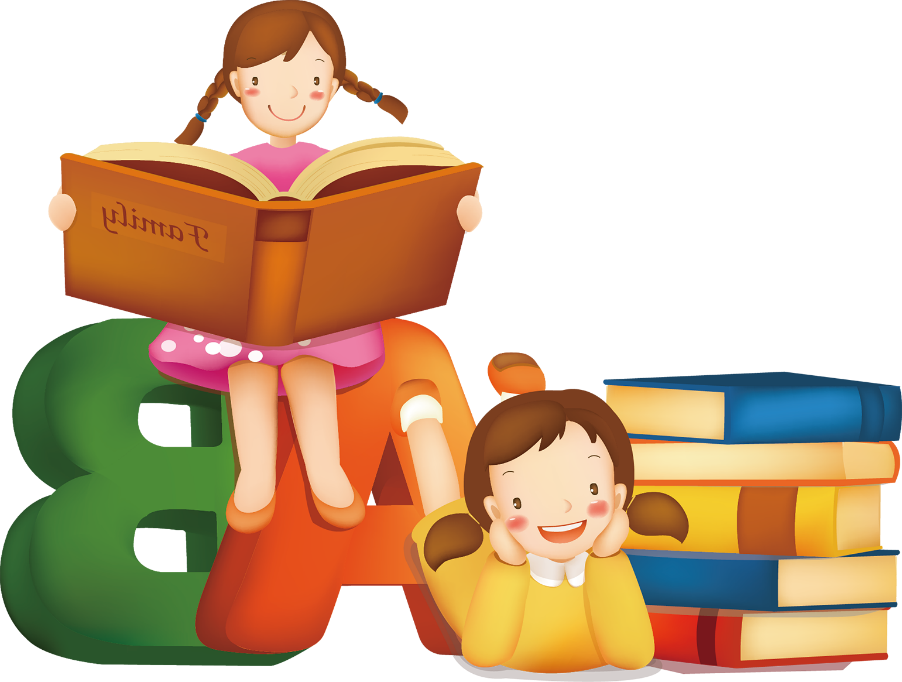 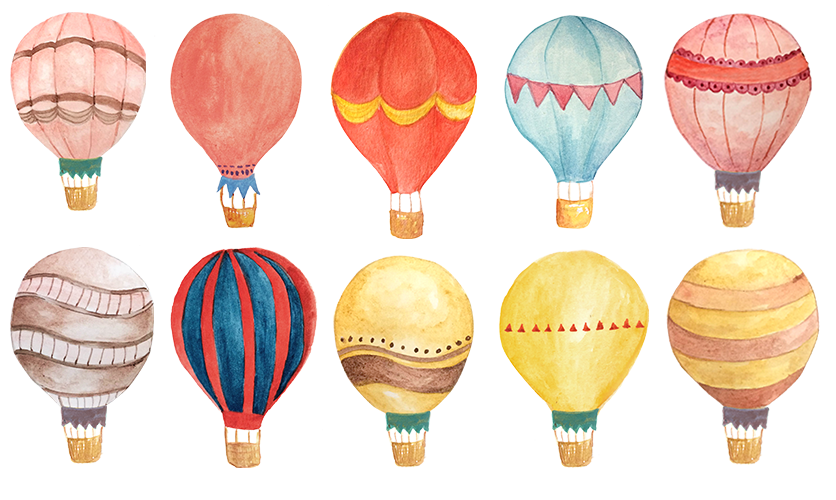 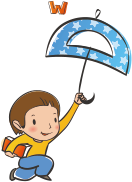 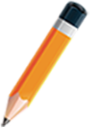 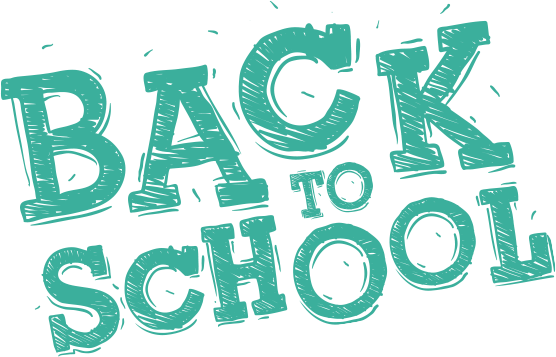